Unit 7 – Blood and Blood Spatter
Blood Structure and Types
Composition of Blood
Composition of Blood
Red Blood Cells – Carries Oxygen, contains hemoglobin (makes blood red) 
White Blood Cells – fight disease, contains DNA*
Platelets – helps blood to clot 
Plasma – liquid portion of blood
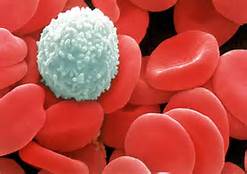 Blood Typing: Class or Individual?
Because many people in the world share the same blood type, this type of blood evidence is considered to be class evidence.
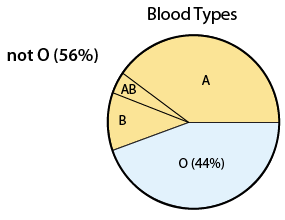 Blood Type Test
The name of the blood is generated by which antibodies are on the red blood cell. Antibodies are in the plasma of the blood, opposite of the blood type.
Blood Types
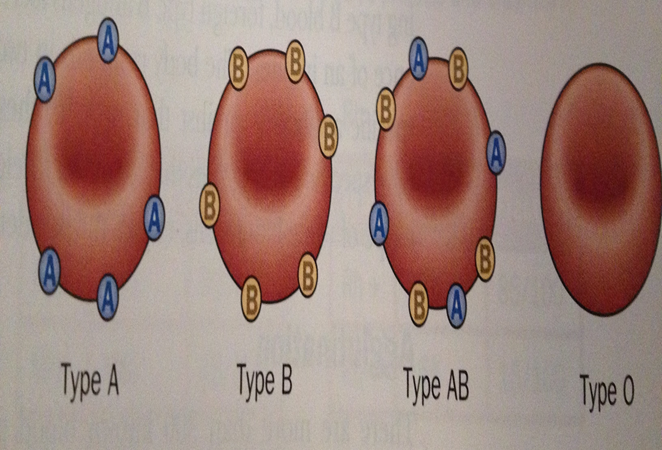 What type of blood is known as the universal donor? And which is the universal recipient?
Blood Type Test
The blood can also have the Rh protein (named after the Rhesus monkey) and therefore named Rh+ or Rh-
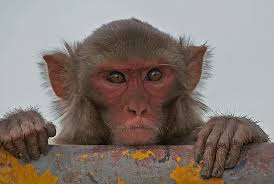 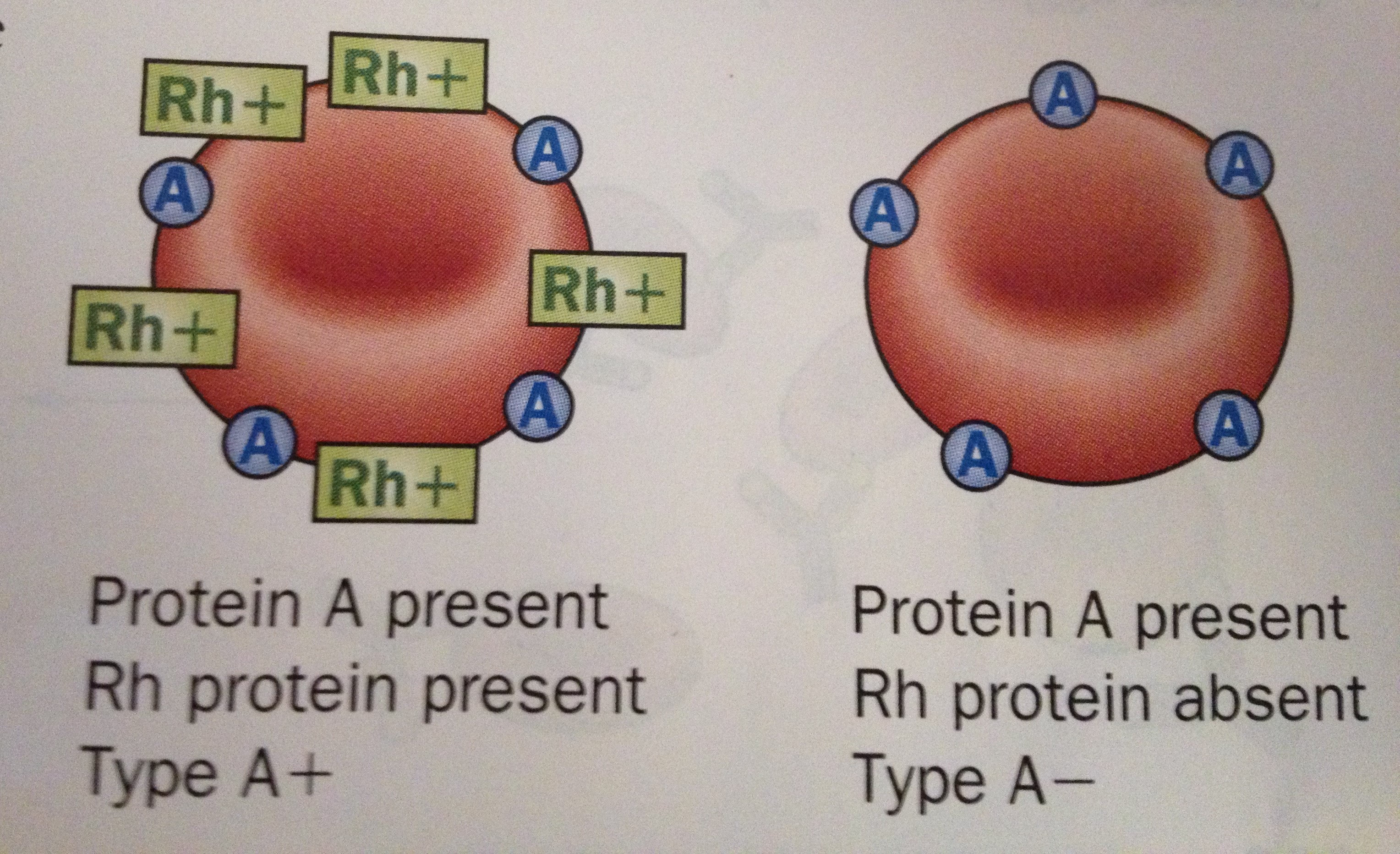 Blood Types
Blood is tests with antiserums to determine the blood type. If the blood serum clumps the blood, it can tell you about the blood type.
What would happen if a person was given the wrong blood in a transfusion?
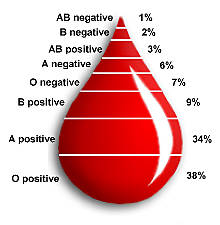 By identifying additional blood proteins in the blood we can limit the size of the suspect populations and help identify a suspect.
Different Regions have different percentages
Blood Identification
Crime-Scene Investigation of Blood
Steps to Identify an Unknown Stain at the Scene
Confirm the stain is blood
Confirm the blood is human
Determine blood type/DNA testing
Use blood spatter analysis to help reconstruct the crime (BPA)
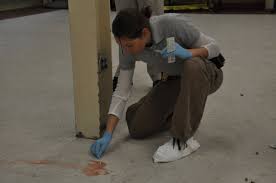 1. Confirm the stain is blood
Kastle-Meyer color test
Mix phenolphthalein and peroxide; reacts with blood to cause a deep pink color. 
Positive tests for all blood, cauliflower, and broccoli.
Leukomalachite test
Reacts with blood to cause a green color.
Positive test for all blood.
Luminol test
Reacts with blood to produce light. 
Positive tests for all blood, starch, horseradish, and bleach.
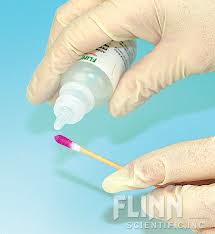 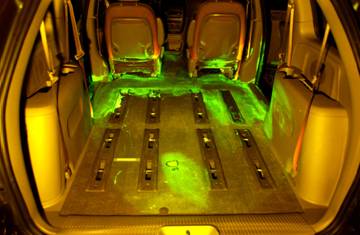 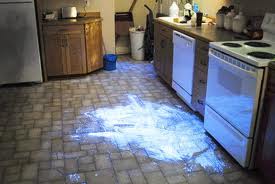 2. Confirm the blood is human
ELISA Test (Enzyme Linked Immunosorbent Assay)
Blood is injected into a rabbit to produce antibodies 
Antibodies are isolated and stored
When a sample of human blood is mixed with these anti-human antibodies a positive reaction occurs and the presence of human blood is confirmed
Only a small sample is needed
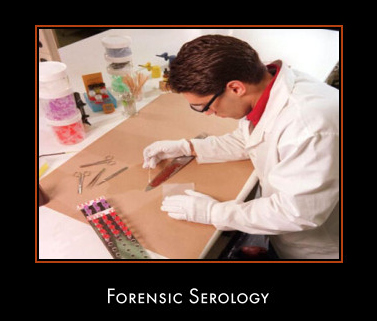 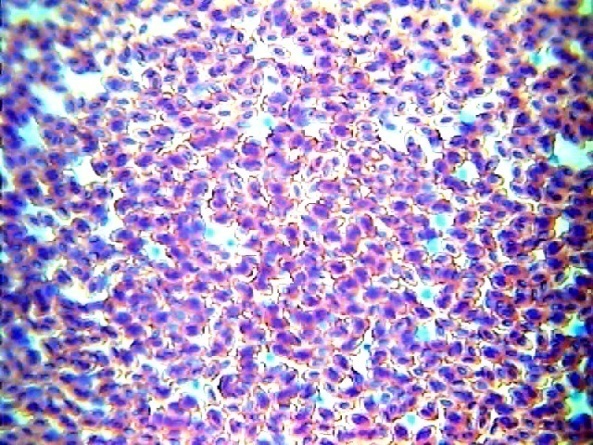 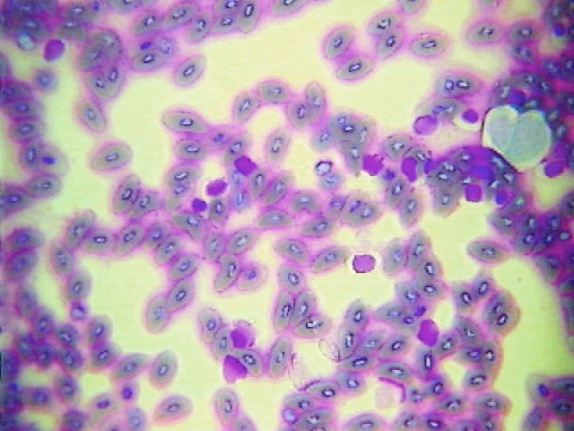 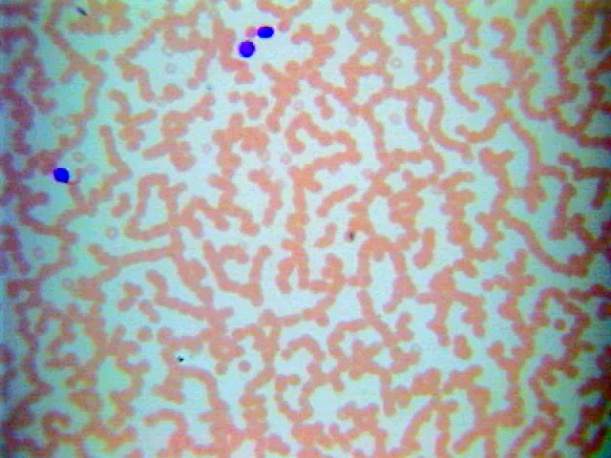 Fish Blood
Bird Blood
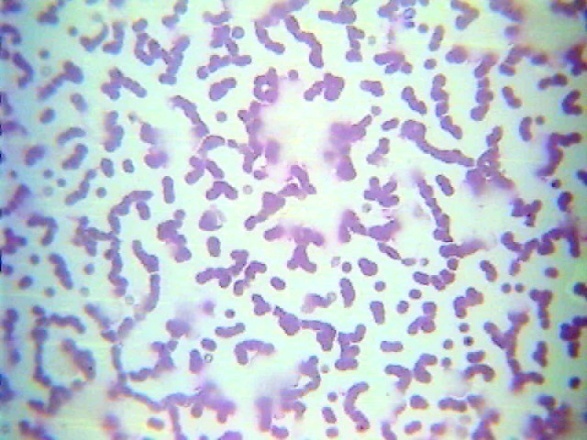 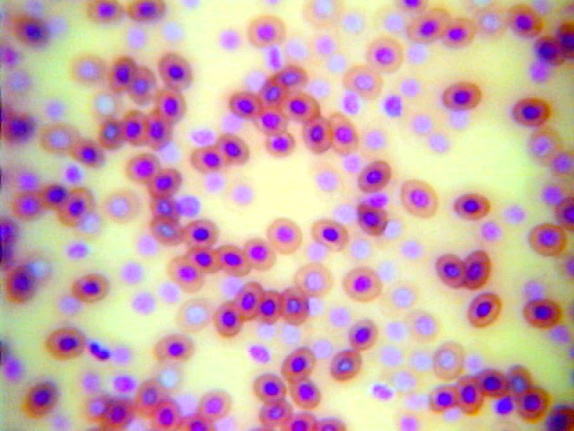 Horse Blood
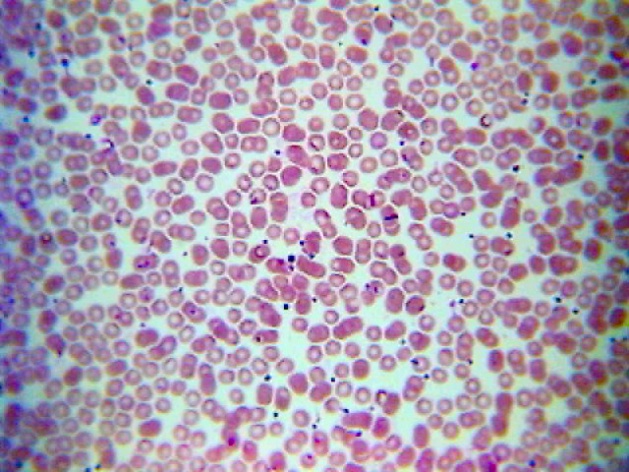 Cat Blood
Frog Blood
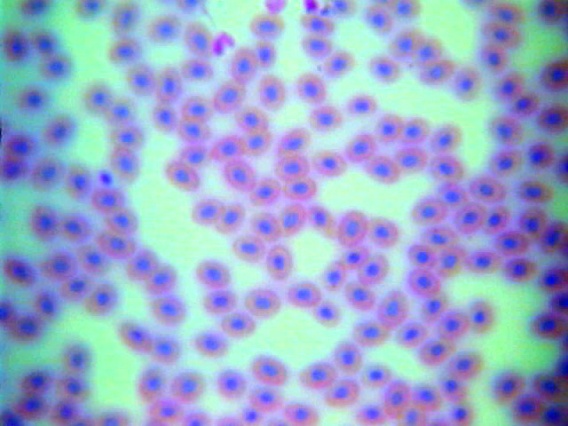 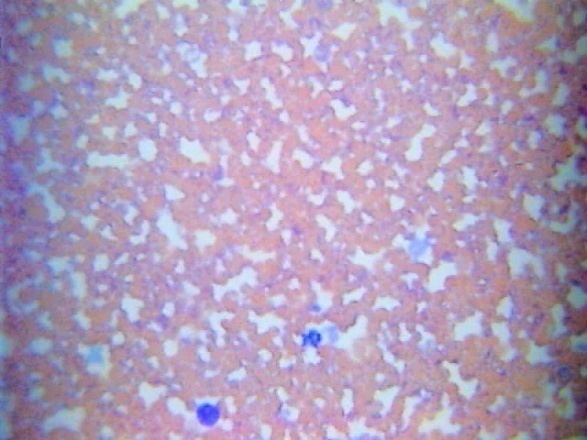 Human Blood
Snake Blood
Dog Blood
Microscopic Blood Samples
3. Determine the blood type/conduct a DNA analysis
Blood typing = class evidence
Can narrow down suspects/be used to exclude non-matching suspects
DNA Analysis = Individual evidence
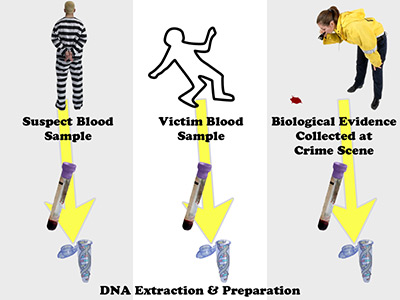 Blood Spatter
Bloodstain Pattern Analysis (BPA)
The examination of the shapes, locations, and distribution patterns of bloodstains in order to provide an interpretation of the physical events which gave rise to their origin…
Satellite Spatters
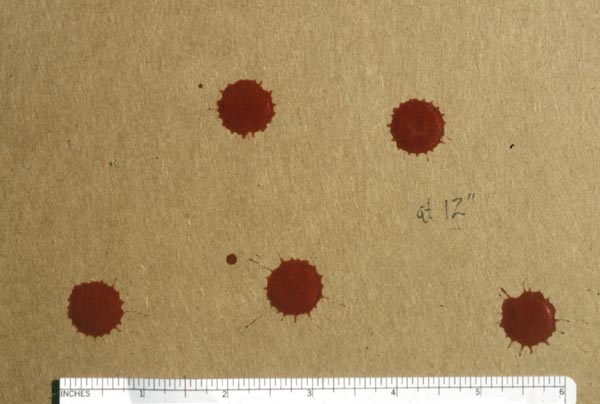 Spines
Parent Drop
Keywords:
Spatter – Bloodstains created from the application of force to the area where the blood originated.
Origin/Source – The place from where the blood spatter came from or originated.
Angle of Impact– The angle at which a 	blood droplet strikes a surface.
Parent Drop– The droplet from which a satellite spatter originates.
Satellite Spatters– Small drops of blood that break of from the parent spatter when the blood droplet hits a surface.
		Spines – The pointed edges of a stain that 			radiate out from the spatter; can help 			determine the direction from which the 			blood traveled.
Factors affecting Shape of Blood Droplet
Size of the droplet
Angle of the impact
Velocity at which blood droplet left its origin height
Bloodstains can occur on any surfaces such as carpet, wood, tile, wallpaper, clothing, etc.
Texture of surface:
On a clean glass or plastic, droplet will have smooth outside edges
On a rough surface, droplet will produce scalloping on the edges
Types of Bloodstain Patterns
Passive Bloodstains
Transfer or contact blood stains
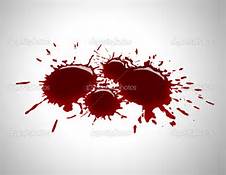 Projected Blood stains
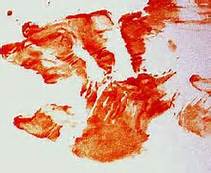 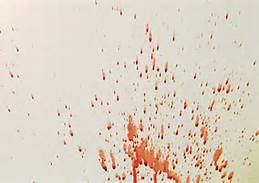 Types of Bloodstain Patterns
Passive Bloodstains
Patterns created from the force of gravity
Drop, series of drops, flow patterns, blood pools, etc.
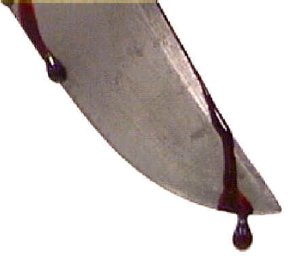 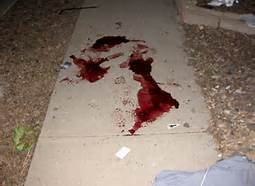 Types of Bloodstain Patterns
Projected Bloodstains
Patterns that occur when a force is applied to the source of the  blood
Includes low, medium, or high impact spatters, cast-off, arterial spurting, expiratory blood blown out of the nose, mouth, or wound.
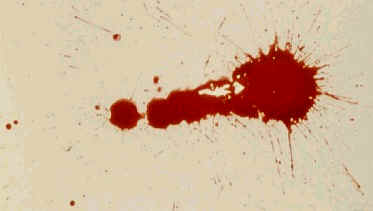 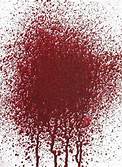 Types of Bloodstain Patterns
Transfer or Contact Bloodstains
These patterns are created when a wet, bloody object comes in contact with a target surface; may be used to identify an object or body part.
A wipe pattern is created from an object moving through a bloodstain, while a swipe pattern is created from an object leaving a bloodstain.
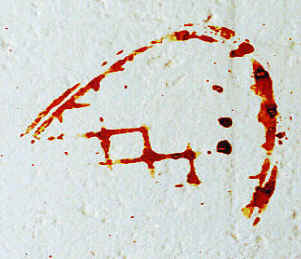 What can an investigator learn from the analysis of a blood spatter?
Distance between target surface and origin of blood
Type and velocity of weapon
 Number of blows
Handedness of assailant (right or left-handed)
Position and movements of the victim and assailant during and after the attack
Which wounds were inflicted first
Type of injuries
How long ago the crime was committed
Whether death was immediate or delayed
Examination of Directionality
Direction drop of blood traveled in space from its point of origin
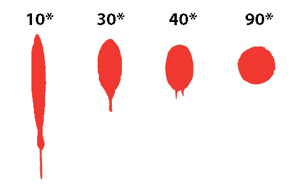 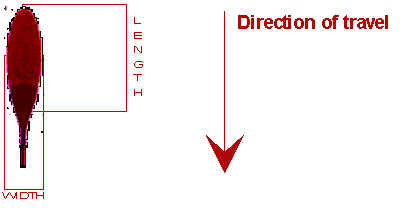 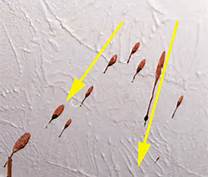 Lines of Convergence
The location of the source of blood can be determined if there are at least two drops of blood spatter.
Done by drawing a line down the long axis of the blood spatter and noting where the lines intersect
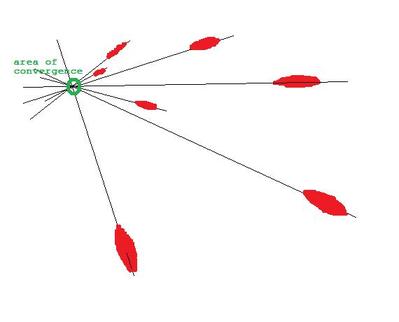 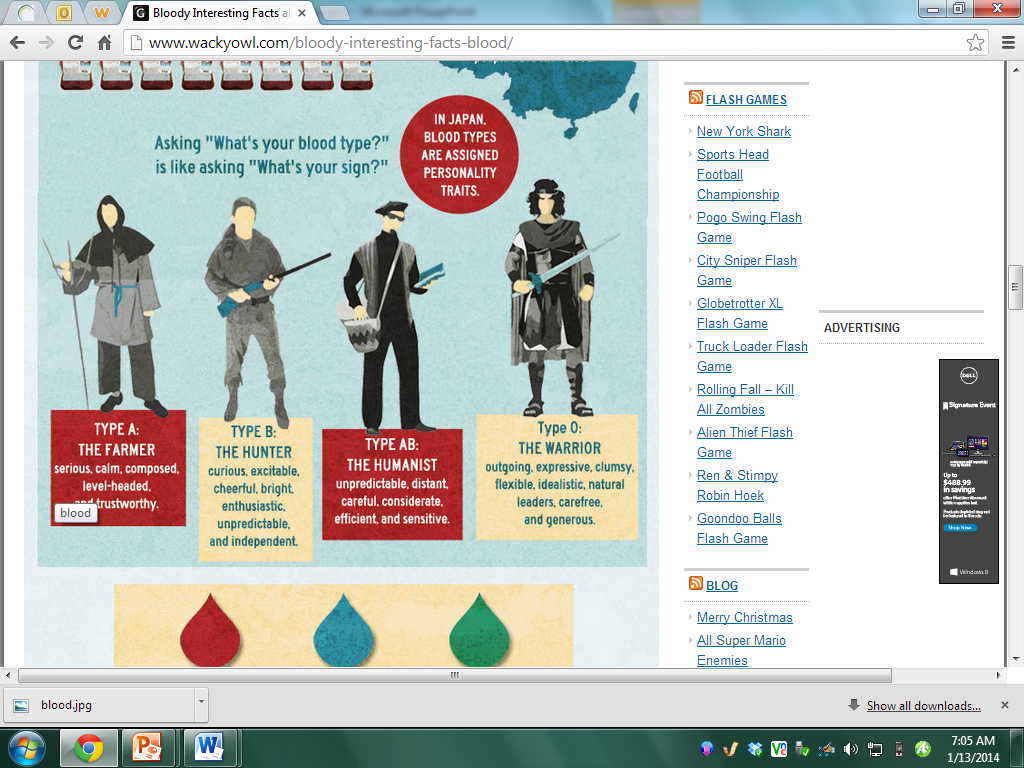 Closure: What do you think your blood type is based on Japanese personality trait assignments?
Labs
Kastle Meyer Test
Do Now: What are the 4 components of blood? What is hemoglobin? What is it’s function and where is it found?
https://www.youtube.com/watch?v=sF0Z0jJGwX8 
Using a cotton swab, take small amounts of the positive blood. Add 1-2 drops of ethyl alcohol, 1-2 drops of phenolphthalein, and then 1-2 drops of H2O2. Record observations and repeat with the negative control and the unknown samples. 
When finished, complete the questions and hand it in. Then fished the “Forensics of Blood” reading from yesterday and hand it in.
Is it Animal or Human?
Do Now: Describe one test that can be used to determine if blood is animal or human. 
Read the article “Animal versus Human Blood” and answer the questions. 
Look at the Human and Frog blood under the microscope and draw what you see, in color. 
When finished, staple the reading and the drawing together and hand them in.
Blood Type
Do Now: What are the four major blood types? What makes them positive or negative?
https://www.youtube.com/watch?v=ttjn1jVACk8&index=1&list=PLKsoT4YTX5Db-H5haP2E3Ou9ke_IWtB6d 
Complete the blood type lab, following the directions on the desk. Hand in a list of what blood type each patient is.
When finished, complete the OJ reading and questions.
Blood Spatter
https://www.youtube.com/watch?v=zjfdpenl1Rc&list=PLKsoT4YTX5Db-H5haP2E3Ou9ke_IWtB6d&index=2
https://www.youtube.com/watch?v=jzUhhOgK62g&list=PLKsoT4YTX5Db-H5haP2E3Ou9ke_IWtB6d&index=3 
Complete the blood spatter lab. Hand it in.
Case Studies
https://www.youtube.com/watch?v=CMBv6OAnZUA